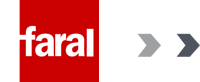 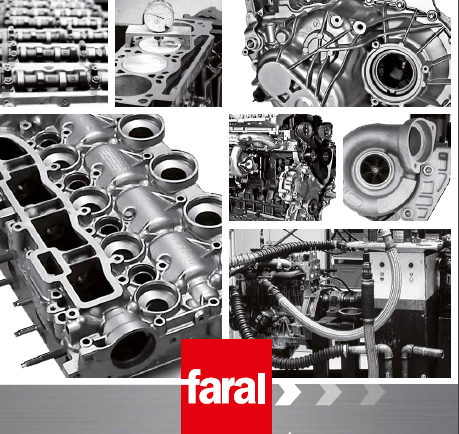 FARAL
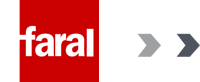 FARAL was created in 1932 by Jean HUNAULT
1958: reconstruction of aircraft engines
1965: FARAL begins selling standard exchange engines (petrol engines)
1989: start of production of standard exchange diesel engines
2002: start of production of standard exchange cylinder heads
2006: Design and launch of the range and turbo gearboxes ech / std
2012: Market opening EXPORT
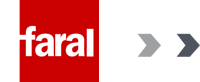 FARAL Location
				    www.faral.fr
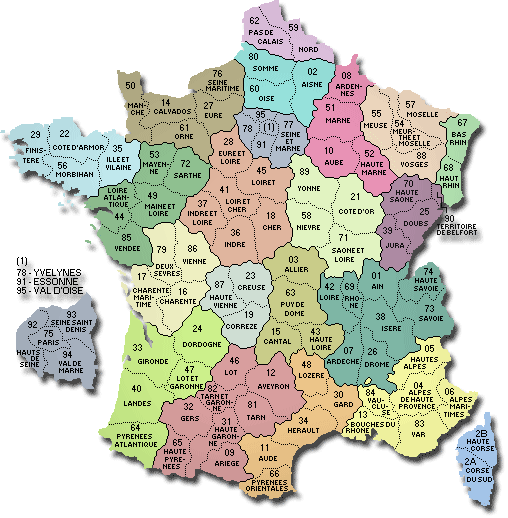 FARAL is located in the west of France, Laval, and employs 68 people.
Annual production ech / std:
2000 Engines
2500 yokes
1000 gearboxes
6000 turbos
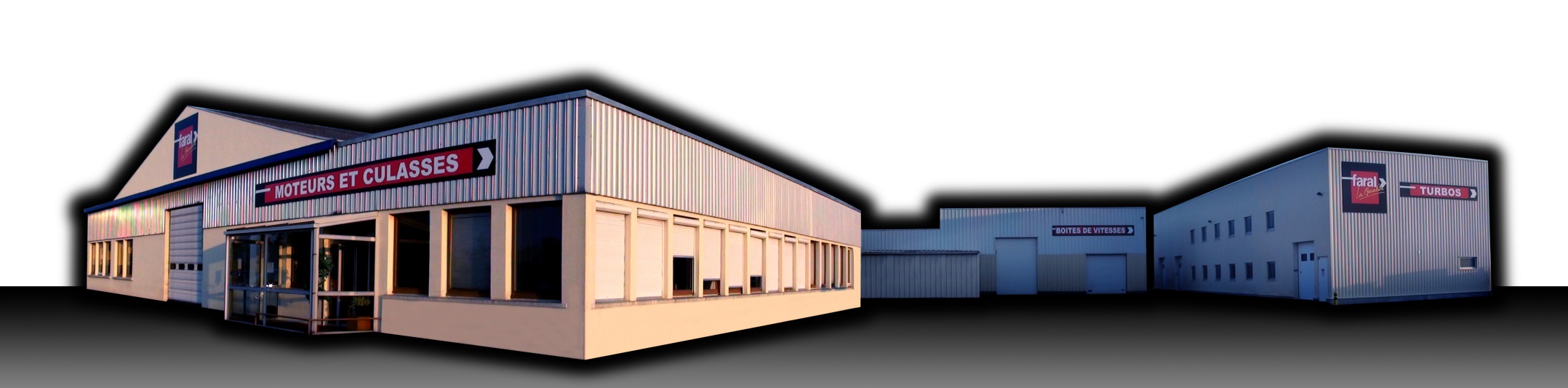 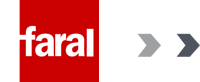 FARAL Products and Labels
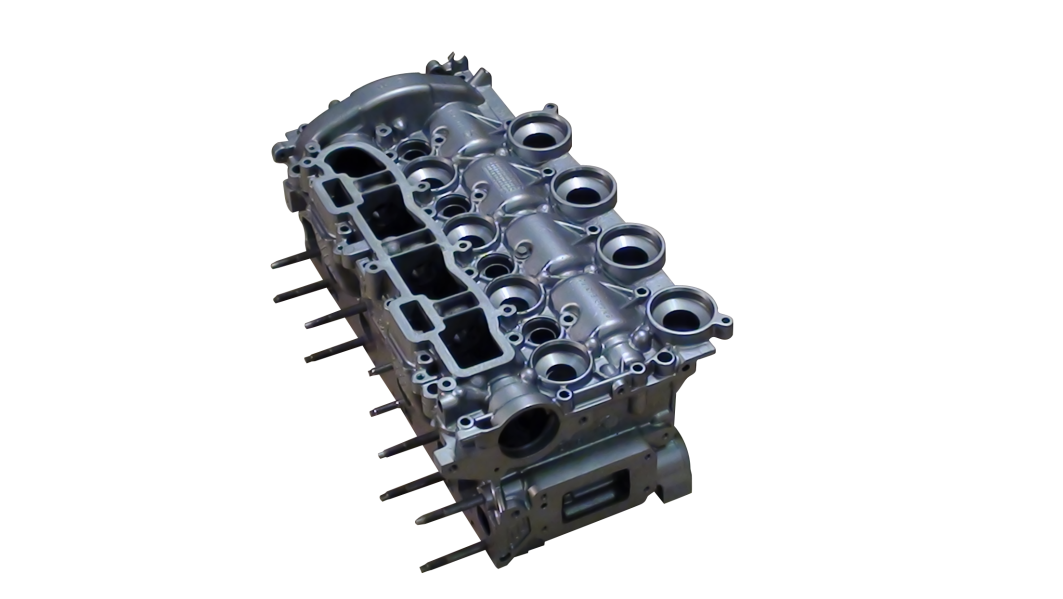 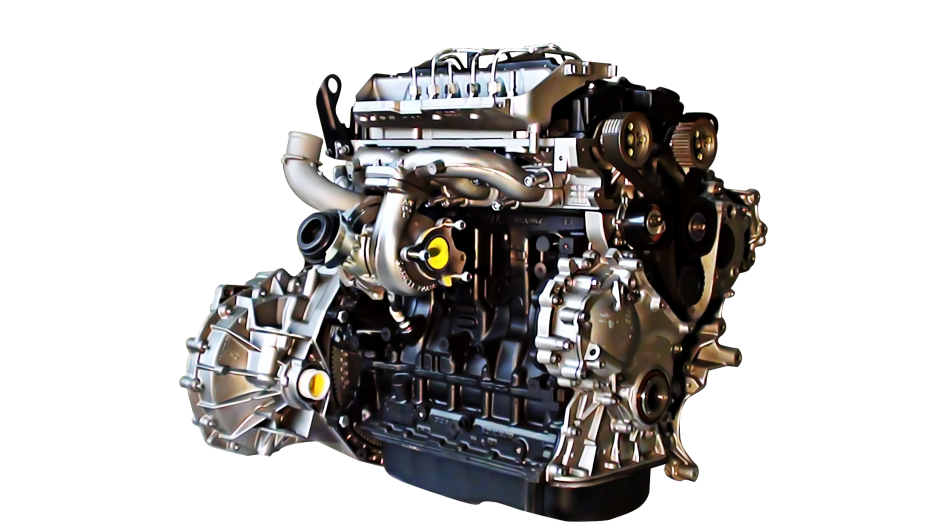 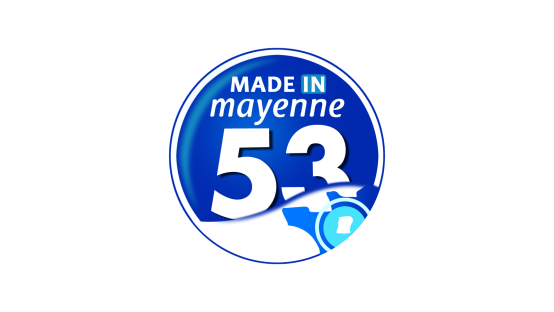 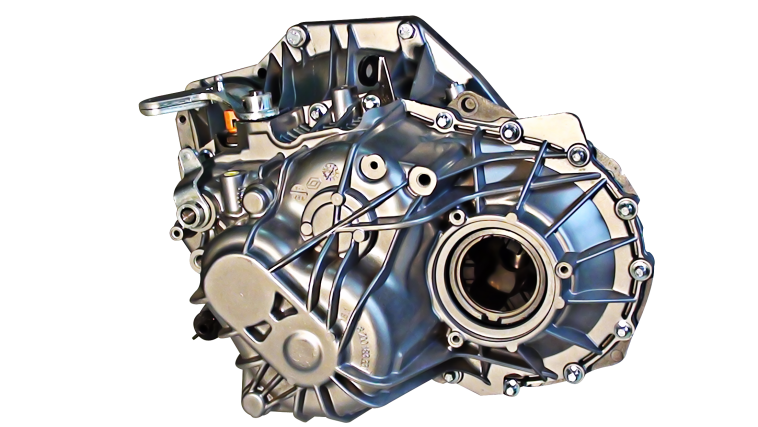 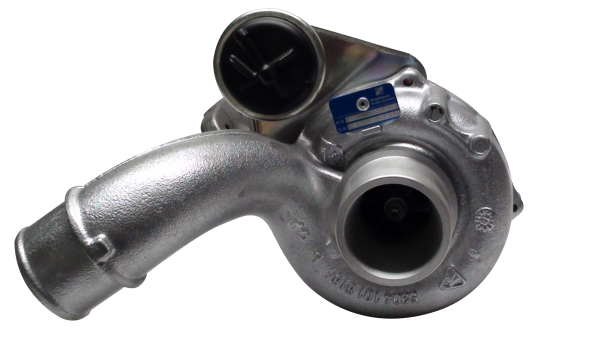 French manufacturer of engines, cylinder heads, gearboxes and turbochargers for remanufactured automotive
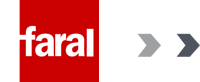 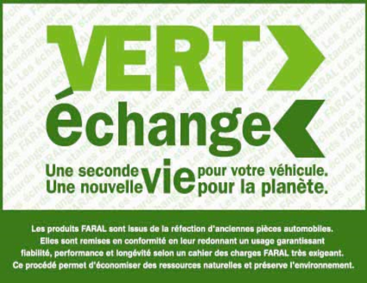 FARAL products, family company founded in 1932 in Laval (53) are now stamped "green trade" label.For the first time, a patent guarantees quality an engine standard exchange The renovation process of the water circuit of the yokes of standard exchange engines is now the subject of a patent. (INPI registration No. 14575 03 / No. 2863517 publication) with this official title, FARAL wants to give visibility to an intrinsic quality of the engine.
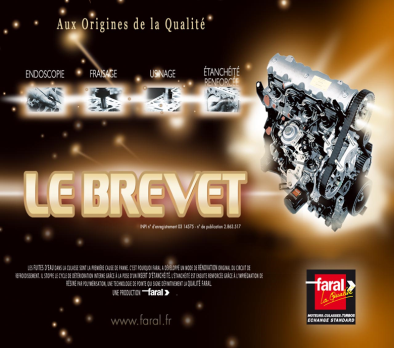